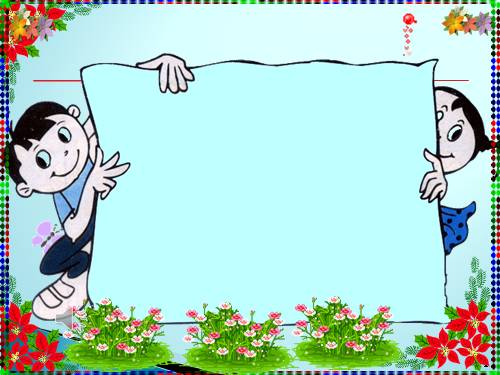 TRƯỜNG TIỂU HỌC NGÔ GIA TỰ
CHÀO CÁC EM HỌC SINH 
ĐẾN VỚI TIẾT HỌC

MĨ THUẬT LỚP 2
KHỞI ĐỘNG
BÀI HÁT : CHÚ MÈO CON
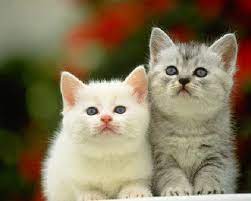 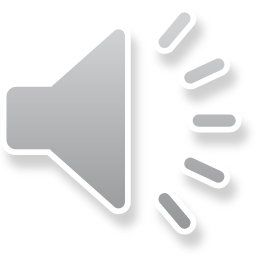 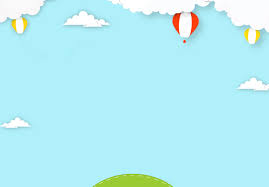 CHỦ ĐỀ 3: GIA ĐÌNH NHỎ

         BÀI 1: CON MÈO TINH NGHỊCH
1. Hoạt động 1: KHÁM PHÁ
MỘT SỐ HÌNH ẢNH CON MÈO
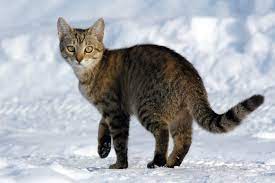 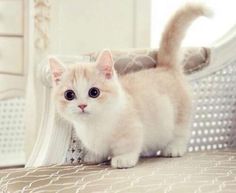 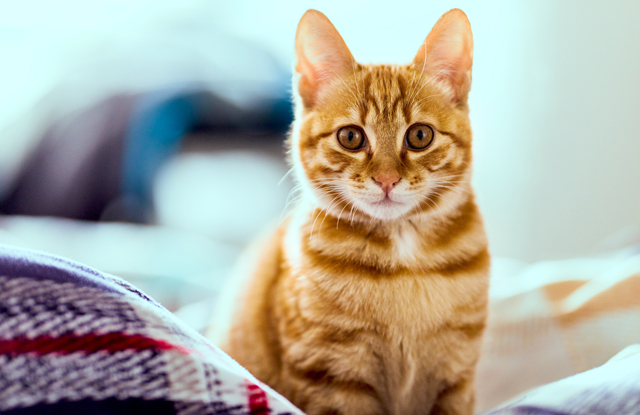 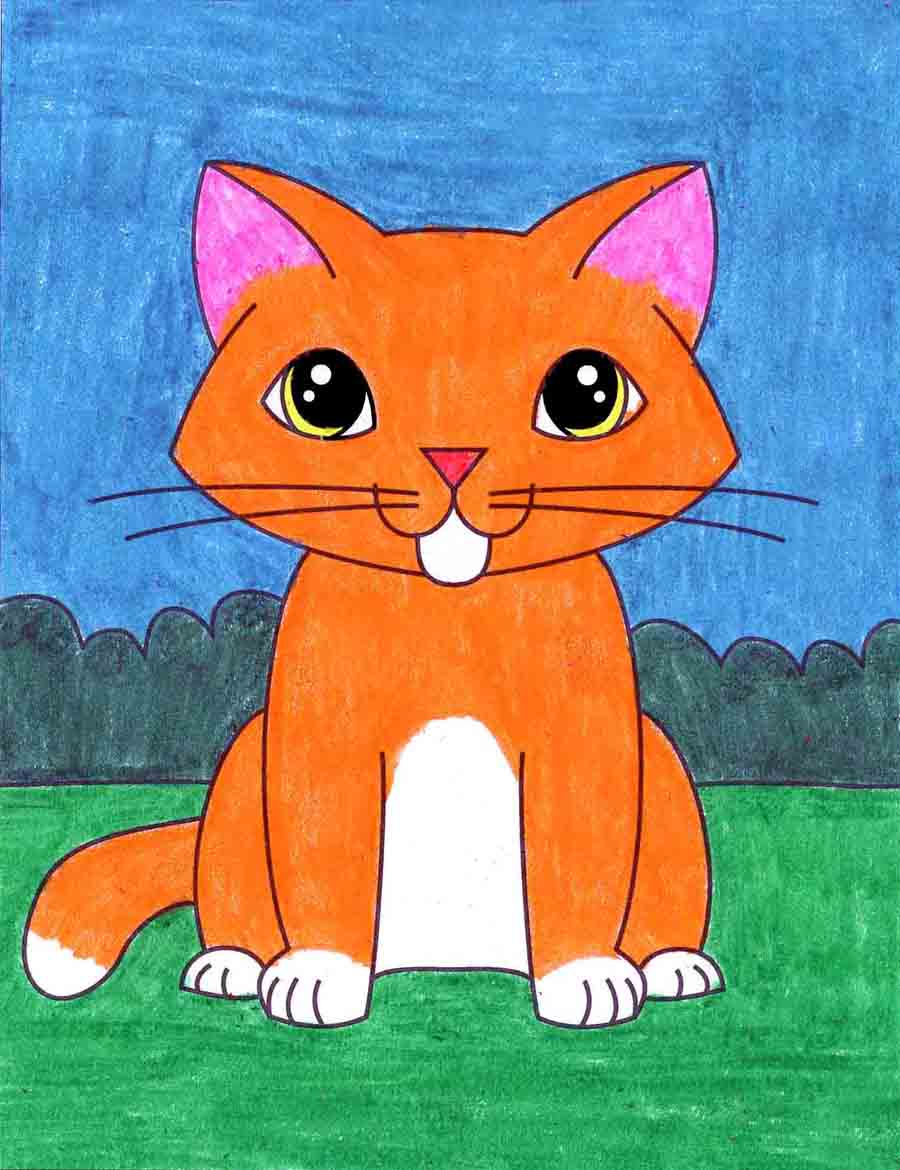 Cách vẽ con mèo
Cách vẽ con mèo
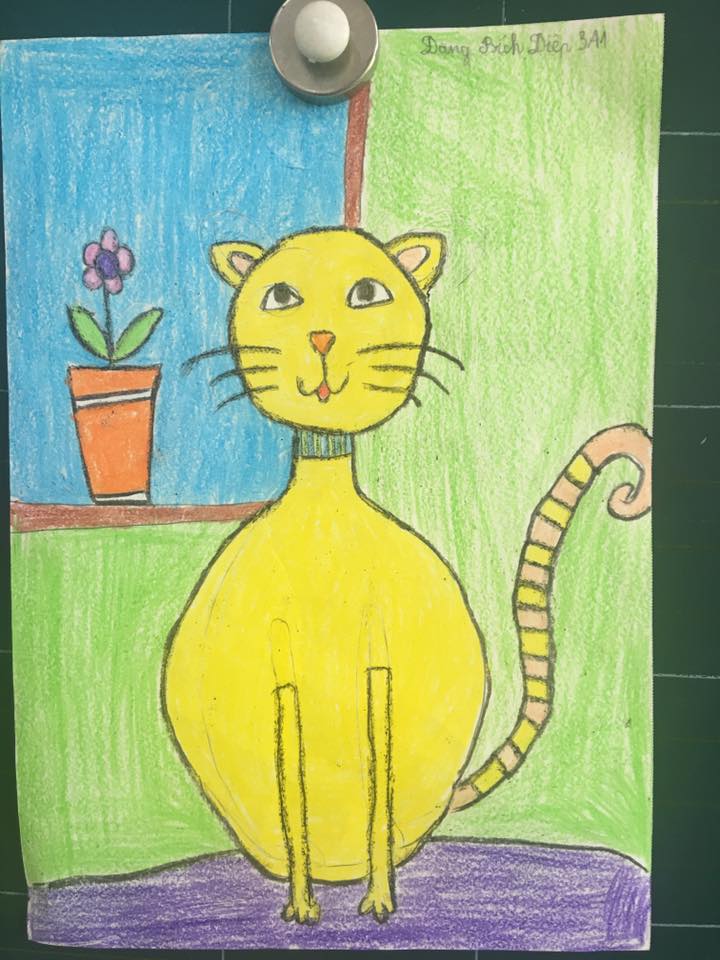 SẢN PHẨM THAM KHẢO
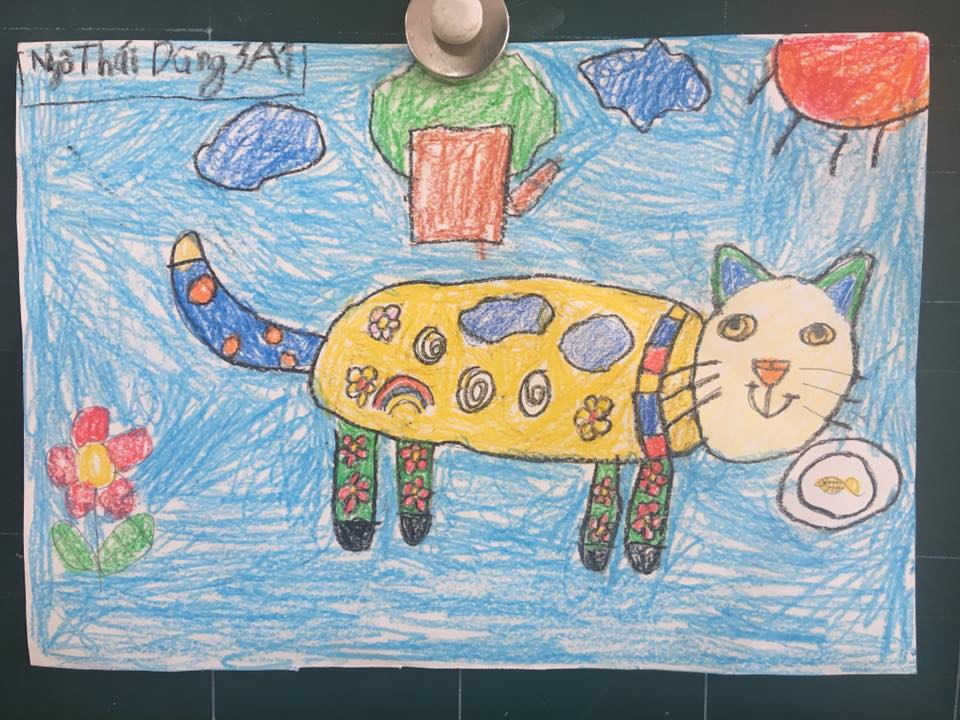 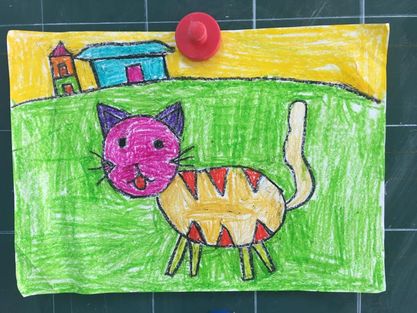 SẢN PHẨM THAM KHẢO
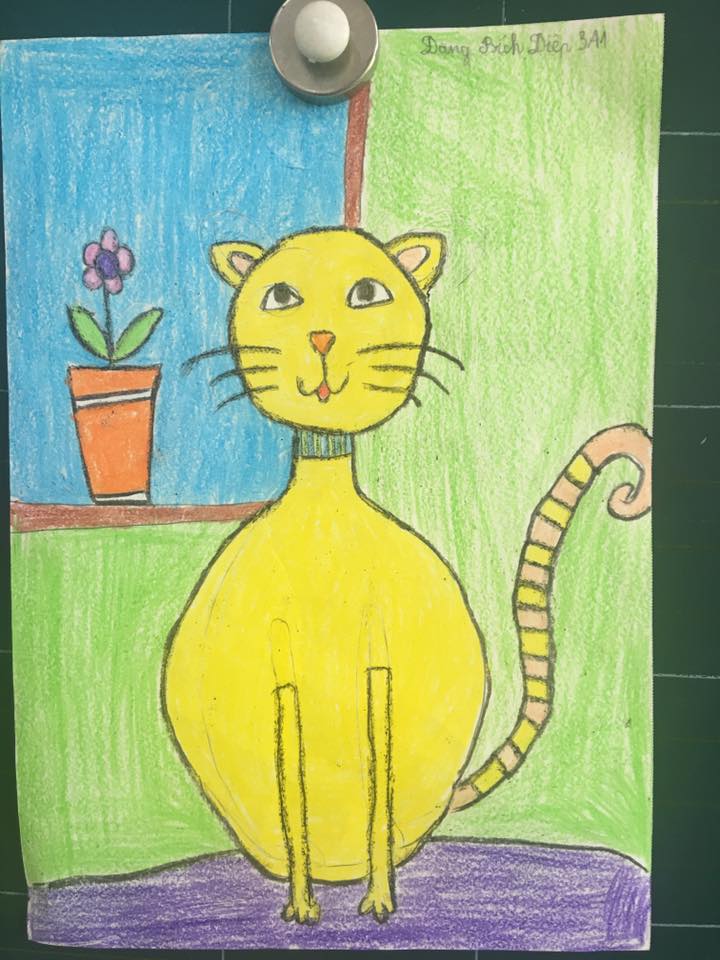 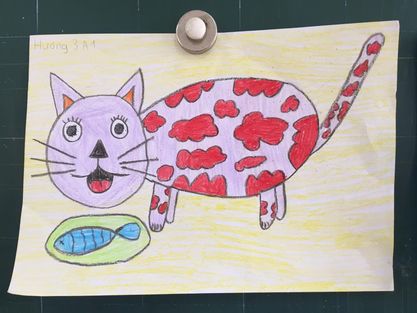 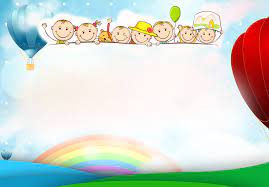 THỰC HÀNH
Vẽ con mèo theo ý thích
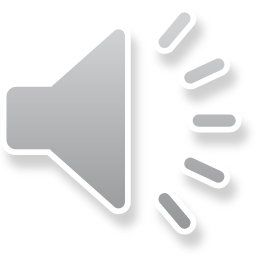 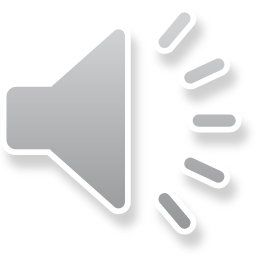 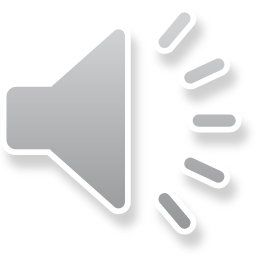 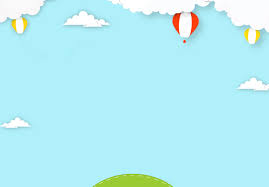 TRƯNG BÀY SẢN PHẨM VÀ CHIA SẺ
Nêu cảm nhận của em về sản phẩm em yêu thích.
Các tạo hình con mèo 
Cách tạo đặc điểm riêng của con mèo
Chia sẻ về các hoạt động của con mèo.
*VẬN DỤNG VÀ PHÁT TRIỂN
TÌM HIỂU DẠNG HÌNH KHỐI CỦA CÁC CON VẬT
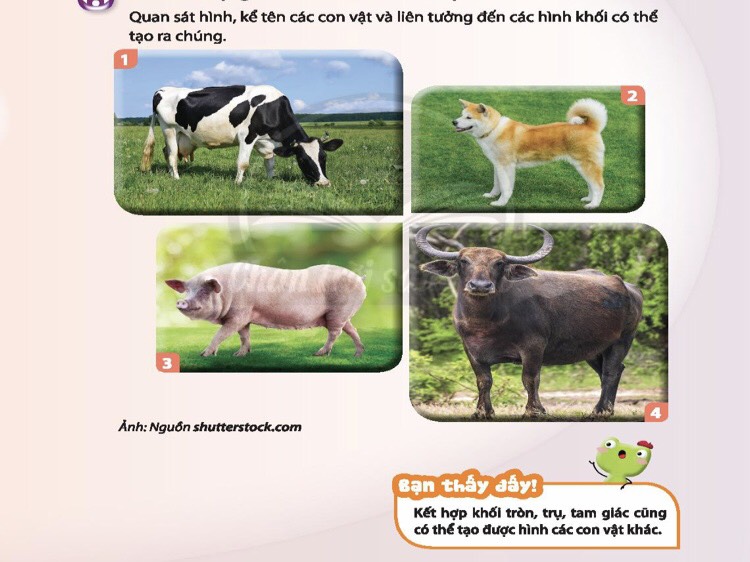 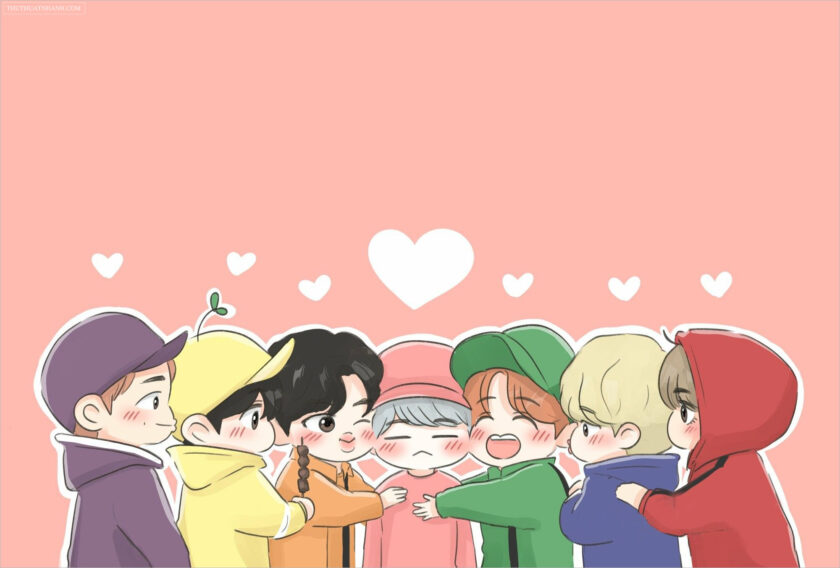 DẶN DÒ
Quan sát các hoạt động của con mèo
Chuẩn bị đồ dùng cho tiết học sau
BÀI HỌC ĐẾN ĐÂY LÀ KẾT THÚC

         Chúc các em một ngày vui.